2024年03月03日
主日崇拜

教会聚会
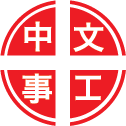 中文崇拜：每周日上午  9:30 , Baskin Chapel
中文主日學：每周日上午 11:00 , 教室2140B
  生命團契：每周五晚上  6:30 , 教室2103
请大家安静，预备心
我的神，我的父，我的磐石
My God, My Father, My Rock
信心的旅途
The Journey of Faith
Psalms 詩篇
95:1-7
1 来阿，我们要向耶和华歌唱，向拯救我们的磐石欢呼。
2 我们要来感谢他，用诗歌向他欢呼。

1 Come, let us sing for joy to the Lord ; let us shout aloud to the Rock of our salvation.
2 Let us come before him with thanksgiving and extol him with music and song.
3 因耶和华为大神，为大王，超乎万神之上。
4 地的深处在他手中。山的高峰也属他。

3 For the Lord is the great God, the great King above all gods.
4 In his hand are the depths of the earth, and the mountain peaks belong to him.
5 海洋属他。是他造的。旱地也是他手造成的。
6 来阿，我们要屈身敬拜，在造我们的耶和华面前跪下。

5 The sea is his, for he made it, and his hands formed the dry land.
6 Come, let us bow down in worship, let us kneel before the Lord our Maker;
7 因为他是我们的神。我们是他草场的羊，是他手下的民。惟愿你们今天听他的话。

7 for he is our God and we are the people of his pasture, the flock under his care. Today, if you hear his voice,
祈禱
Prayer
恩典之路
The Path of Grace
奉獻祈禱
Offertory Prayer
Numbers 民數記
13:17-20
Numbers 民數記
13:25-33
17 摩西打发他们去窥探迦南地，说，你们从南地上山地去，
18 看那地如何，其中所住的民是强是弱，是多是少，

17 When Moses sent them to explore Canaan, he said, "Go up through the Negev and on into the hill country.
18 See what the land is like and whether the people who live there are strong or weak, few or many.
19 所住之地是好是歹，所住之处是营盘是坚城。
20 又看那地土是肥美是瘠薄，其中有树木没有。你们要放开胆量，把那地的果子带些来。（那时正是葡萄初熟的时候。）

19 What kind of land do they live in? Is it good or bad? What kind of towns do they live in? Are they unwalled or fortified?
20 How is the soil? Is it fertile or poor? Are there trees on it or not? Do your best to bring back some of the fruit of the land." (It was the season for the first ripe grapes.)
25 过了四十天，他们窥探那地才回来，
26 到了巴兰旷野的加低斯，见摩西，亚伦，并以色列的全会众，回报摩西，亚伦，并全会众，又把那地的果子给他们看。

25 At the end of forty days they returned from exploring the land.
26 They came back to Moses and Aaron and the whole Israelite community at Kadesh in the Desert of Paran. There they reported to them and to the whole assembly and showed them the fruit of the land.
27 又告诉摩西说，我们到了你所打发我们去的那地，果然是流奶与蜜之地。这就是那地的果子。
28 然而住那地的民强壮，城邑也坚固宽大，并且我们在那里看见了亚衲族的人。

27 They gave Moses this account: "We went into the land to which you sent us, and it does flow with milk and honey! Here is its fruit.
28 But the people who live there are powerful, and the cities are fortified and very large. We even saw descendants of Anak there.
29 亚玛力人住在南地。赫人，耶布斯人，亚摩利人住在山地。迦南人住在海边并约旦河旁。
30 迦勒在摩西面前安抚百姓，说，我们立刻上去得那地吧。我们足能得胜。

29 The Amalekites live in the Negev; the Hittites, Jebusites and Amorites live in the hill country; and the Canaanites live near the sea and along the Jordan."
30 Then Caleb silenced the people before Moses and said, "We should go up and take possession of the land, for we can certainly do it."
31 但那些和他同去的人说，我们不能上去攻击那民，因为他们比我们强壮。
32 探子中有人论到所窥探之地，向以色列人报恶信，说，我们所窥探，经过之地是吞吃居民之地，我们在那里所看见的人民都身量高大。

31 But the men who had gone up with him said, "We can't attack those people; they are stronger than we are."
32 And they spread among the Israelites a bad report about the land they had explored. They said, "The land we explored devours those living in it. All the people we saw there are of great size.
33 我们在那里看见亚衲族人，就是伟人。他们是伟人的后裔。据我们看，自己就如蚱蜢一样。据他们看，我们也是如此。

33 We saw the Nephilim there (the descendants of Anak come from the Nephilim). We seemed like grasshoppers in our own eyes, and we looked the same to them."
今日證道

窥探迦南地

Scouting the land

王牧师
默 祷
Prayerful Meditation
報 告
Announcements
BBC 中文事工通知
歡迎新朋友
Welcome New Friends
祝 福
Benediction
彼此問安
Greeting of Peace